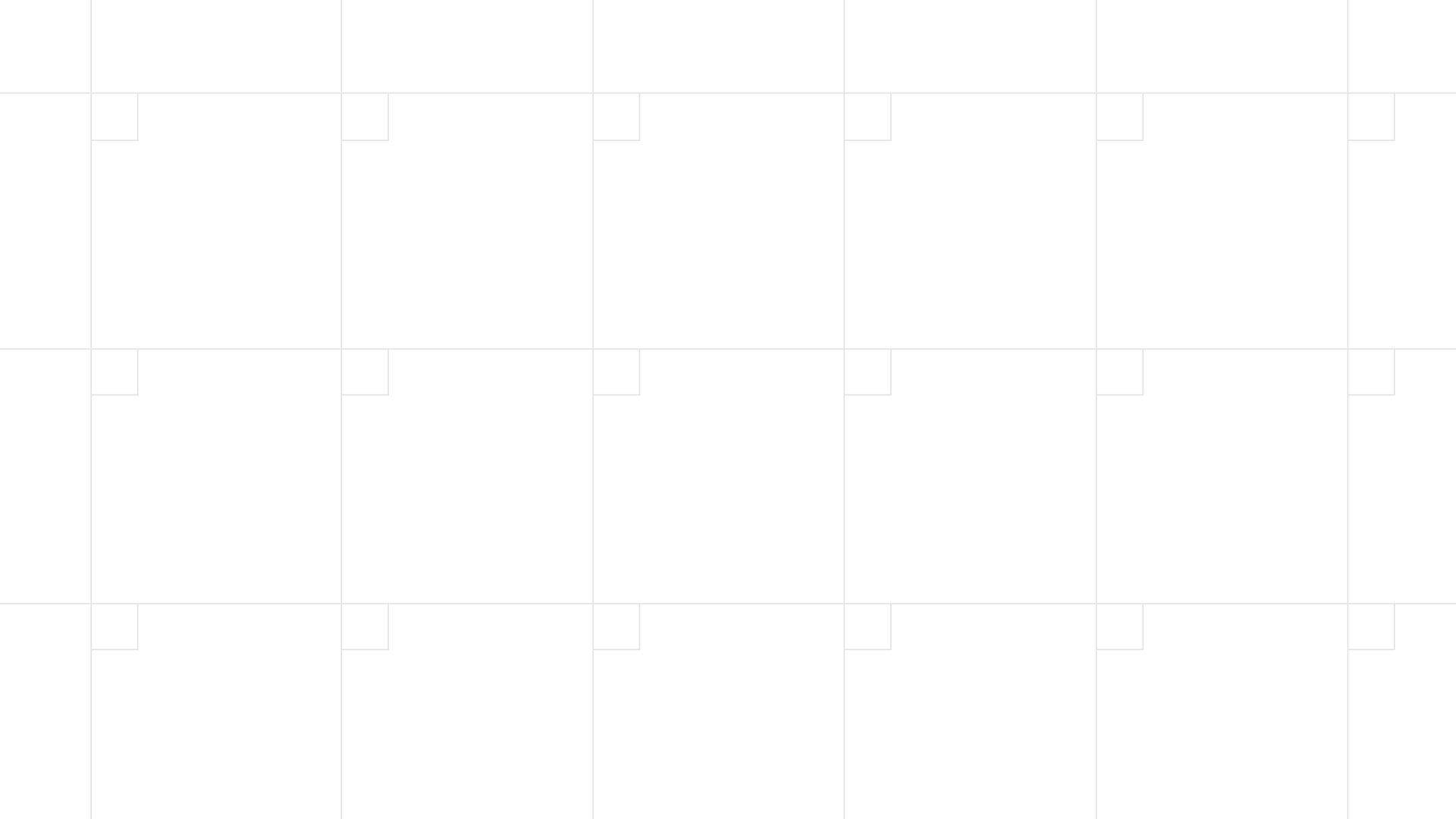 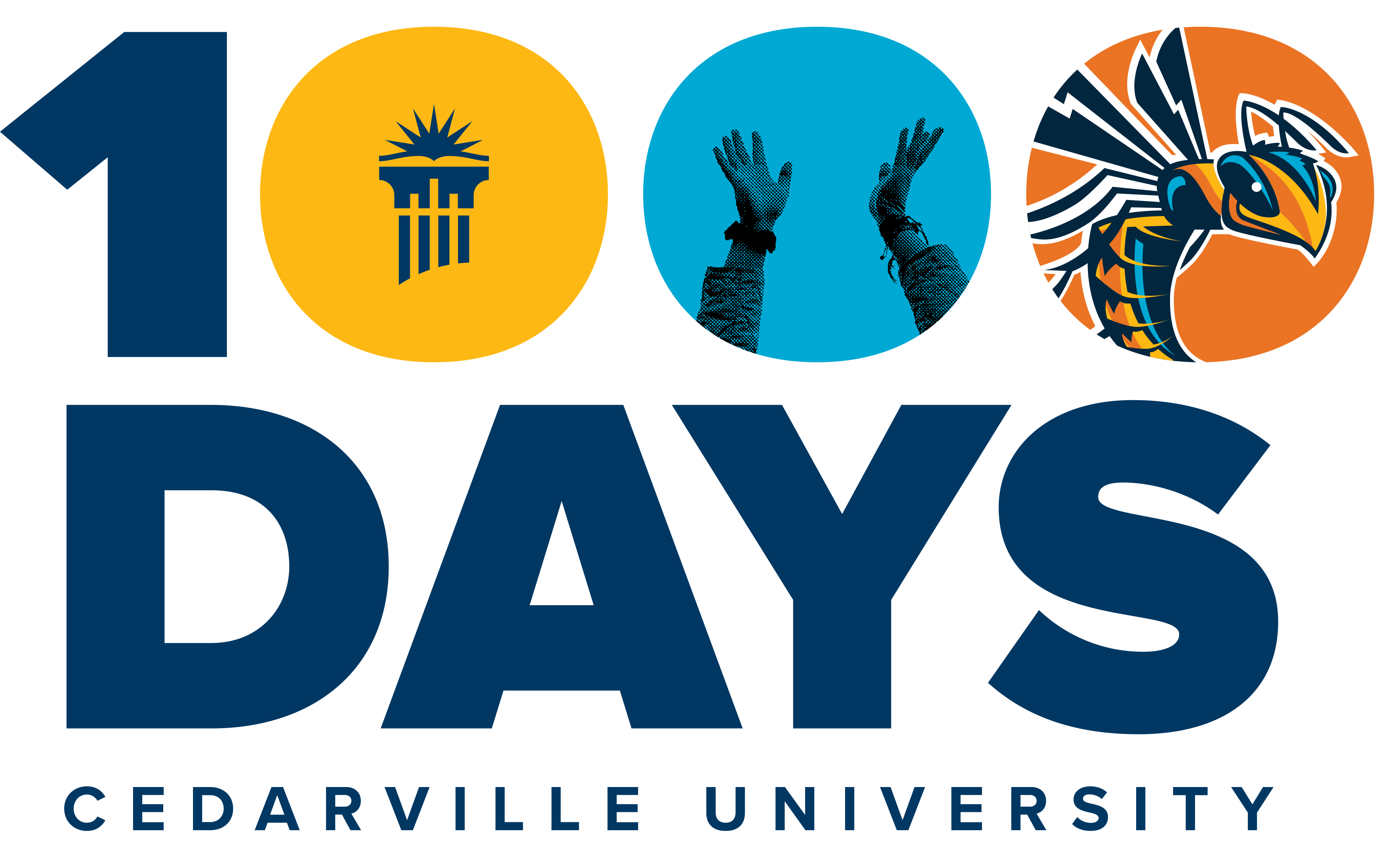 Faculty Theology Session 1
Overview 

Why host theology sessions? 
Problems we will or have encountered 
Concluding thoughts
Why host theology sessions?
Reason 1: It will help us grow as followers of Christ. 
We are a greenhouse and not a bubble.
Why host theology sessions?
Reason 2:  We must be theologically deep in order to thrive as a university.

Do you probe the presuppositions of your discipline with the Word of God? Do you cross-examine the conclusions of your discipline with Scripture? Do you interrogate the destinations of your discipline with the goal of the Bible?
Why host theology sessions?
Reason 3: We must be theologically grounded in order to accomplish our mission statement: 

“Transforms lives through excellent education and intentional discipleship in submission to biblical authority.” 
If we educate students without discipling them, then we have failed.
C.S. Lewis said, “Education without values, as useful as it is, seems rather to make a man a more clever devil.”
Why host theology sessions?
Reason 4: We must be theologically astute in order to be excellent professors at a Christian university. 

No forced artificial integration allowed
Tenure Papers
Why host theology sessions?
Reason 5: We must be theologically grounded in order to be good stewards before the Lord of the opportunity He has given us.
Worldviews at War
Dr. Steven Weinberg: “If scientists can destroy the influence of religion on young people, then I think it may be the most important contribution we can make.”

Dr. Richard Rorty: “Secular professors should arrange things so that students who enter as bigoted homophobic religious fundamentalists will leave college with views more like our own.”
Worldviews at War
“I am convinced that the battle for humankind’s future must be waged and won in the public school classroom by teachers who correctly perceive their role as the proselytizers of a new faith…These teachers must embody the same selfless dedication as the most rabid fundamentalist preachers, for they will be ministers of another sort, utilizing a classroom instead of a pulpit to convey humanist values in whatever subject they teach, regardless of the educational level—preschool, daycare, or large state university...” 

John Dunphy, “A Religion for a New Age”
Worldviews at War
Richard Dawkins: “Faith is one of the world’s greatest evils…it is capable of driving people to such dangerous folly…it seems to me to qualify as a kind of mental illness.”

Richard Dawkins: “How much do we regard children as being the property of their parents? It’s one thing to say people should be free to believe whatever they like, but should they be free to impose their beliefs on their children? Is there something to be said for society to be stepping in? What about bringing up children to believe manifest falsehoods? Isn’t it always a form of child abuse to label children as possessors of belief that they are too young to have thought out?”
[Speaker Notes: This is what we are preparing our grad students to enter, and this is where many of our presuppositions came from.]
Problems we will or have encountered
Creation 
Truth and Certainty 
The necessity of a historic Adam 
How we address LGBTQ+ issues 
What’s next? Pragmatism, moral therapeutic deism, legalism, feminism, flawed view of sinful nature, poverty, capitalism, social justice, racism, divisive issues whether political or theological, weak theology, etc.
Some Resources to Help
Center for Biblical Integration events, website, & resources.
“We Believe” sermon series for those new to Cedarville. One session on LGBTQ+ online. 
Creation Conference: Answers in Genesis co-sponsored conference with a session on the necessity of a historic Adam. 
Bible Minor: online or audit the class. 
These theology sessions. 
Books: but read critically as many are too weak for what we desire.
Truth and Certainty
Session 2: September 18 – Theology and Worldview, Dr. Jeremy Kimble

Session 3: September 25 – Revelation, Dr. Josh Kira

Session 4: October 23 – Hermeneutics, Dr. Ched Spellman
Creation, Historic Adam, LGBTQ+
Gen. 1:26-28, “26 Then God said, “Let us make man in our image, after our likeness. And let them have dominion over the fish of the sea and over the birds of the heavens and over the livestock and over all the earth and over every creeping thing that creeps on the earth.” 
	27 	So God created man in his own image, 
		in the image of God he created him; 
		male and female he created them. 
28 And God blessed them. And God said to them, “Be fruitful and multiply and fill the earth and subdue it, and have dominion over the fish of the sea and over the birds of the heavens and over every living thing that moves on the earth.” 29
Genesis 1-4
God created in His image, male and female (Gen. 1:27) 
God formed a single individual from the dust (2:7a) 
It is not good for him to be alone (2:18a). The woman is also singular (2:23). 
One individual man and his one wife is all the text describes (2:24, 25; 3:1, 4, 6, 7)
God established marriage. One man and one woman who leave a father and a mother to become one flesh. God commanded them to be fruitful and multiply. This established the most basic unit of society, which the Bible refers to from this point on as husband and wife in marriage. 
In Gen. 3, we see the fall.
Creation, Historic Adam, LGBTQ+
Exodus 20:11, “11 For in six days the Lord made heaven and earth, the sea, and all that is in them, and rested on the seventh day. Therefore the Lord blessed the Sabbath day and made it holy.”
Creation, Historic Adam, LGBTQ+
Mark 10:2-9, “2 And Pharisees came up and in order to test him asked, “Is it lawful for a man to divorce his wife?” 3 He answered them, “What did Moses command you?” 4 They said, “Moses allowed a man to write a certificate of divorce and to send her away.” 5 And Jesus said to them, “Because of your hardness of heart he wrote you this commandment. 6 But from the beginning of creation, ‘God made them male and female.’ 7 ‘Therefore a man shall leave his father and mother and hold fast to his wife, 8 and the two shall become one flesh.’ So they are no longer two but one flesh. 9 What therefore God has joined together, let not man separate.”
Creation, Historic Adam, LGBTQ+
Matt: 22:29-30, “29 But Jesus answered them, “You are wrong, because you know neither the Scriptures nor the power of God. 30 For in the resurrection they neither marry nor are given in marriage, but are like angels in heaven.”
Creation, Historic Adam, LGBTQ+
Acts 17:24-26, “24 The God who made the world and everything in it, being Lord of heaven and earth, does not live in temples made by man, 25 nor is he served by human hands, as though he needed anything, since he himself gives to all mankind life and breath and everything. 26 And he made from one man every nation of mankind to live on all the face of the earth, having determined allotted periods and the boundaries of their dwelling place,”
Creation, Historic Adam, LGBTQ+
Romans 5:12-19, “12 Therefore, just as sin came into the world through one man, and death through sin, and so death spread to all men because all sinned…15 But the free gift is not like the trespass. For if many died through one man’s trespass, much more have the grace of God and the free gift by the grace of that one man Jesus Christ abounded for many. 16 And the free gift is not like the result of that one man’s sin. For the judgment following one trespass brought condemnation, but the free gift following many trespasses brought justification. 17 For if, because of one man’s trespass, death reigned through that one man, much more will those who receive the abundance of grace and the free gift of righteousness reign in life through the one man Jesus Christ. 
18 Therefore, as one trespass led to condemnation for all men, so one act of righteousness leads to justification and life for all men. 19 For as by the one man’s disobedience the many were made sinners, so by the one man’s obedience the many will be made righteous.”
Creation, Historic Adam, LGBTQ+
1 Cor. 15:20-23, “20 But in fact Christ has been raised from the dead, the firstfruits of those who have fallen asleep. 21 For as by a man came death, by a man has come also the resurrection of the dead. 22 For as in Adam all die, so also in Christ shall all be made alive. 23 But each in his own order: Christ the firstfruits, then at his coming those who belong to Christ.”
Creation, Historic Adam, LGBTQ+
1 Cor. 15:42-49, “42 So is it with the resurrection of the dead. What is sown is perishable; what is raised is imperishable. 43 It is sown in dishonor; it is raised in glory. It is sown in weakness; it is raised in power. 44 It is sown a natural body; it is raised a spiritual body. If there is a natural body, there is also a spiritual body. 45 Thus it is written, “The first man Adam became a living being”; the last Adam became a life-giving spirit. 46 But it is not the spiritual that is first but the natural, and then the spiritual. 47 The first man was from the earth, a man of dust; the second man is from heaven. 48 As was the man of dust, so also are those who are of the dust, and as is the man of heaven, so also are those who are of heaven. 49 Just as we have borne the image of the man of dust, we shall also bear the image of the man of heaven.”
Creation, Historic Adam, LGBTQ+
2 Cor 11:3, “3 But I am afraid that as the serpent deceived Eve by his cunning, your thoughts will be led astray from a sincere and pure devotion to Christ.”

1 Tim. 2:12-14, “12 I do not permit a woman to teach or to exercise authority over a man; rather, she is to remain quiet. 13 For Adam was formed first, then Eve; 14 and Adam was not deceived, but the woman was deceived and became a transgressor.”

Hebrews 11:3-5, “3 By faith we understand that the universe was created by the word of God, so that what is seen was not made out of things that are visible.”
Concluding Thoughts…
I hope we all become faithful theologians.

Right thinking for right living.
Concluding Thoughts
MacArthur 
Prolegomena
Scripture 
Theology Proper: God
Christology 
Pneumatology 
Anthropology and Hamartiology 
Soteriology 
Angelology 
Ecclesiology 
Eschatology
Concluding Thoughts
Grudem 
The Word of God
The Doctrine of God 
The Doctrine of Man 
The Doctrines of Christ and the Holy Spirit 
Doctrine and Application of Redemption 
The Doctrine of the Church 
The Doctrine of the Future
Some Resources to Help
Center for Biblical Integration events, website, & resources.
“We Believe” sermon series for those new to Cedarville. One session on LGBTQ+ online. 
Creation Conference: Answers in Genesis co-sponsored conference with a session on the necessity of a historic Adam. 
Bible Minor: online or in audit in class. 
These theology sessions. 
Books: but read critically as many are too weak for what we desire.
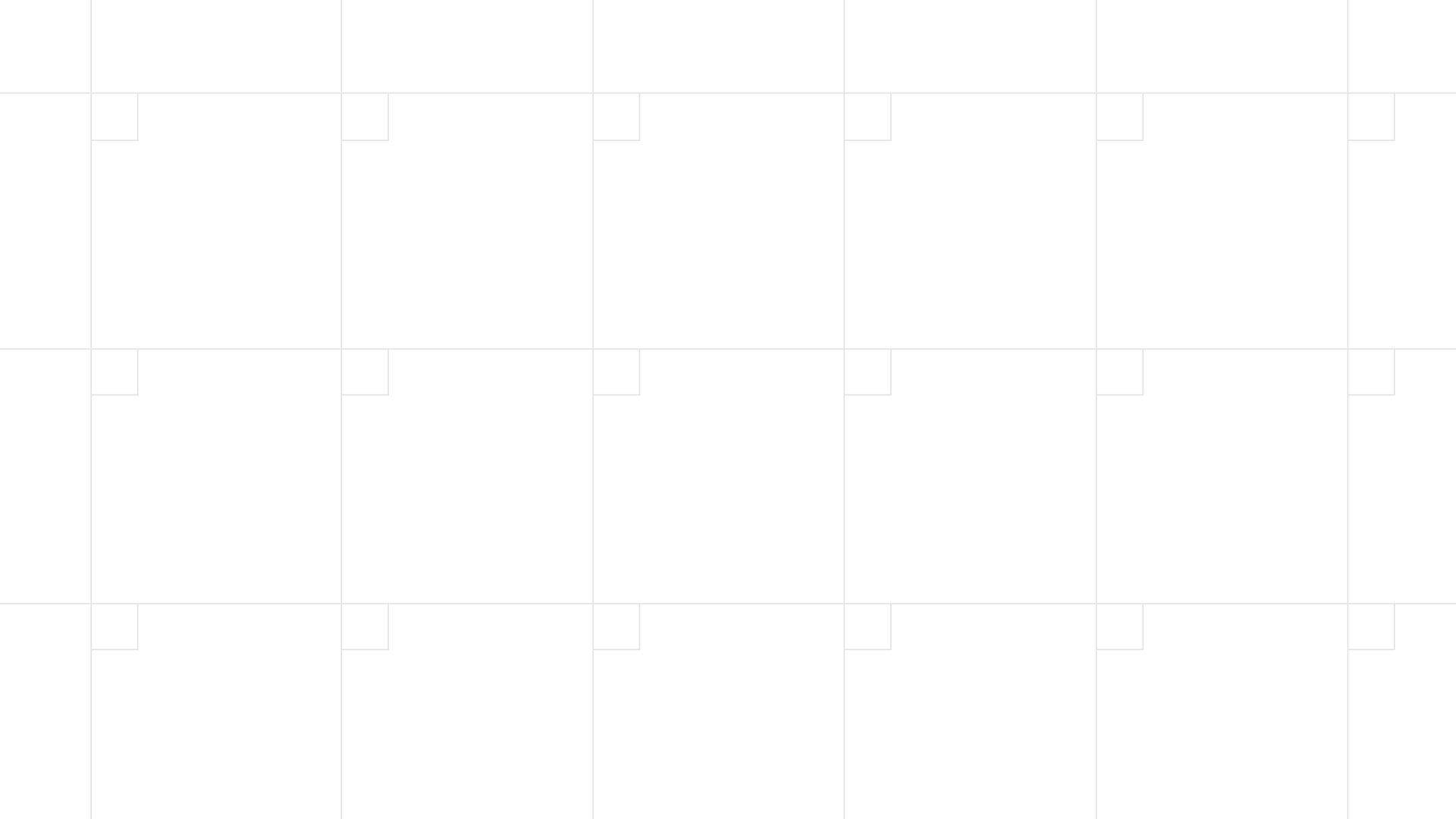 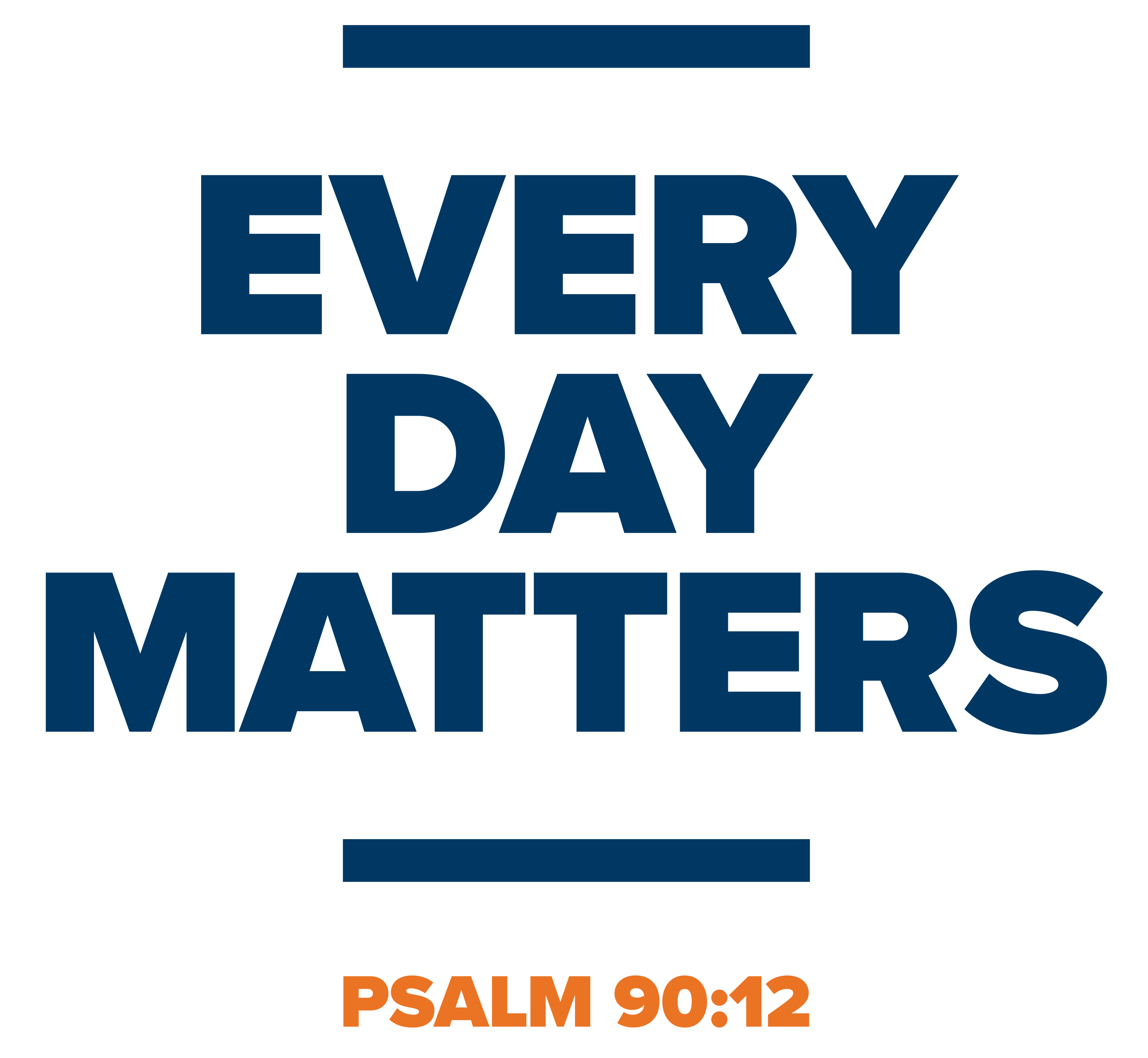